January 2019
Multi-channel interference mitigation
Date: 2019-01-14
Authors:
Slide 1
Ron Toledano, Autotalks
January 2019
Abstract
Interferences resulted from multi-channel operation reduce the effective communication range
	Shown in IEEE802.11-18/1928r0

In multi-channel environment, each channel is used independently carrying  traffic with arbitrary profile
	Synchronizing channels, using carrier-aggregation like scheme, isn’t applicable

In this presentation we suggest multi-channel interference mitigation scheme
Slide 2
Ron Toledano, Autotalks
January 2019
Multiple Channels Interferences - Recap
Interference free multi-channel operation can’t be assured
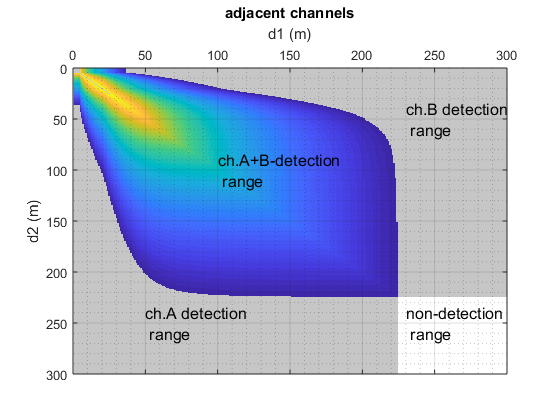 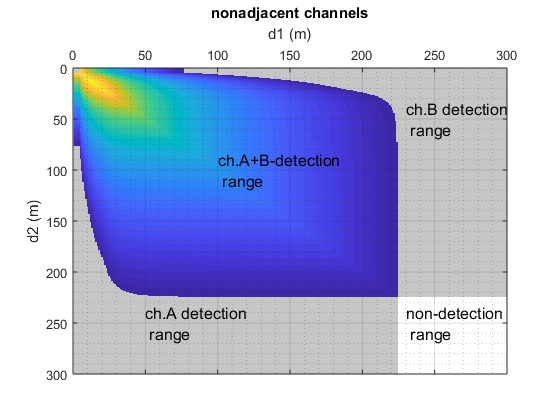 Slide 3
Ron Toledano, Autotalks
January 2019
Unconstrained Operation  Chaos
TX Ch. 2
TX Ch. 1
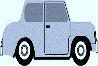 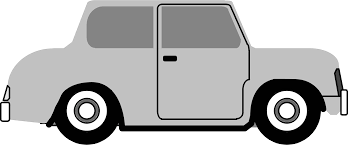 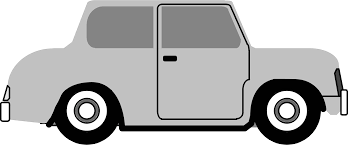 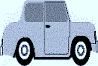 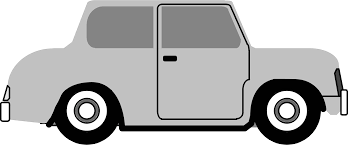 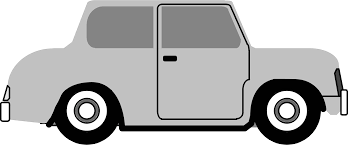 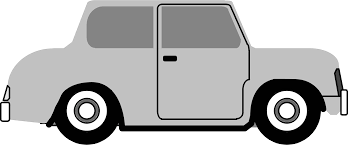 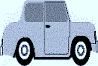 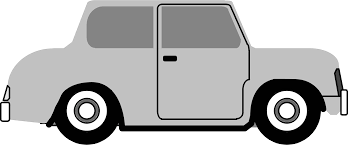 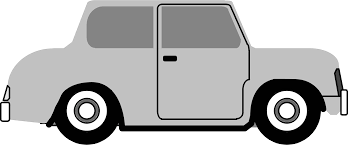 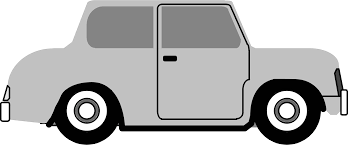 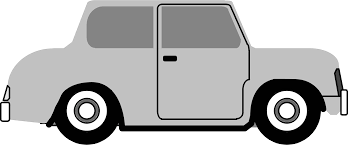 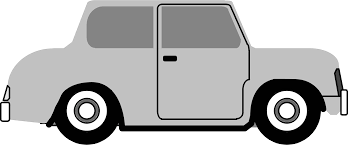 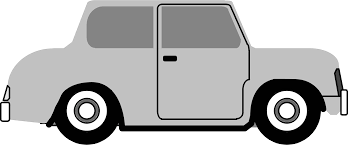 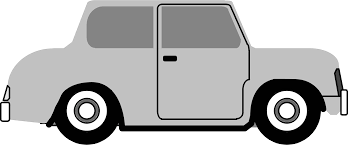 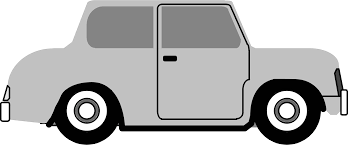 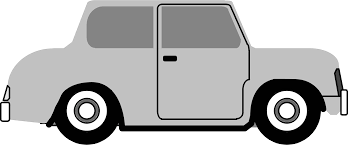 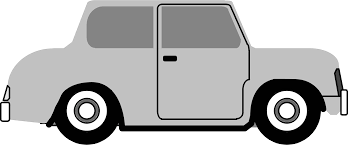 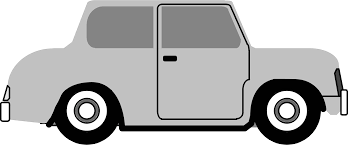 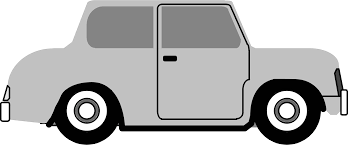 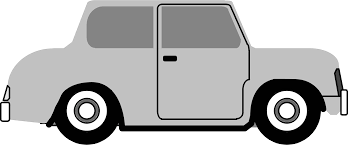 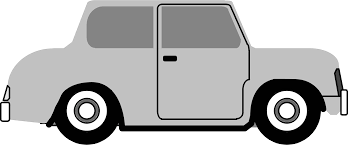 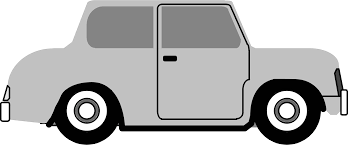 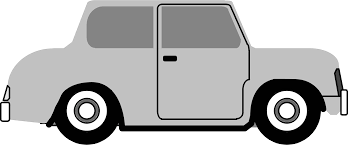 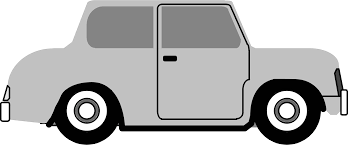 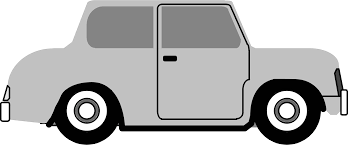 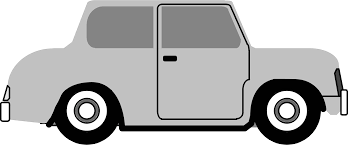 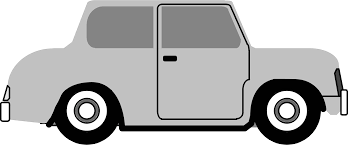 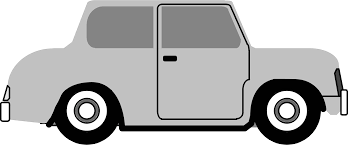 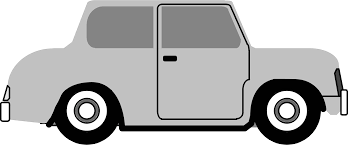 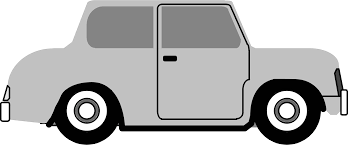 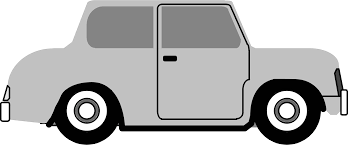 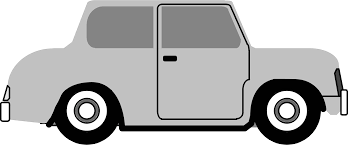 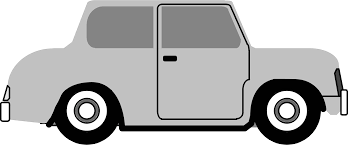 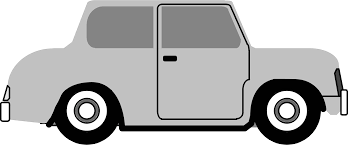 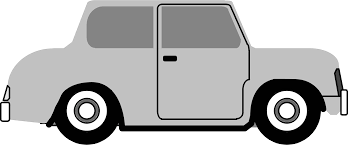 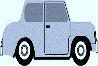 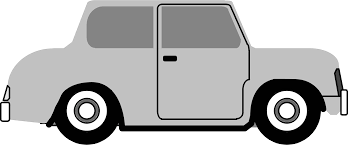 Transmission ignores activity in other channels
As a result, two close vehicles can transmit concurrently
All vehicles in proximity of one channel transmission will not receive the other channel transmission, despite its relevancy and relative short distance
Slide 4
Ron Toledano, Autotalks
January 2019
Constrained Operation  Spatial Coordination
TX Ch. 2
TX Ch. 1
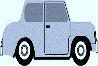 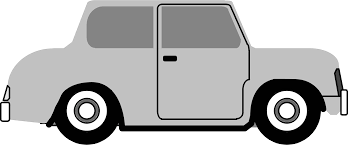 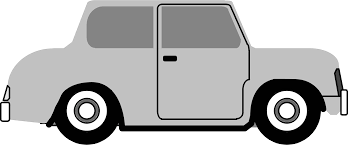 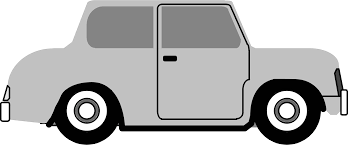 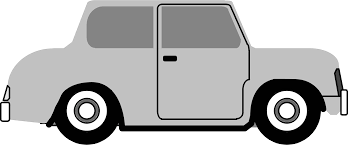 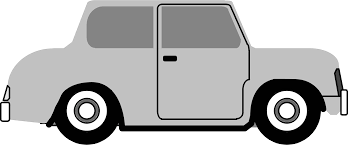 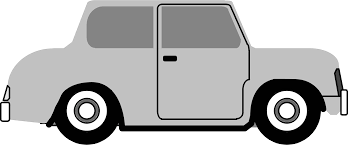 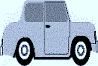 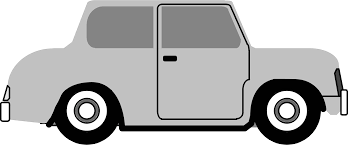 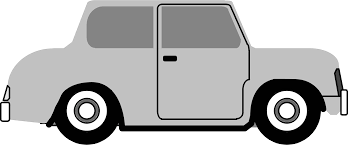 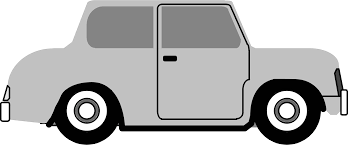 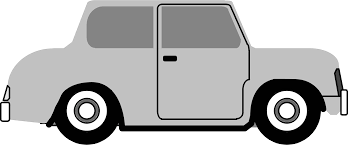 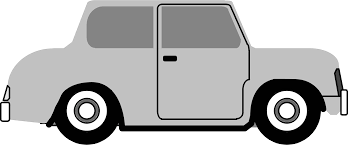 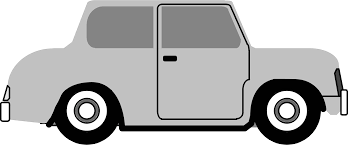 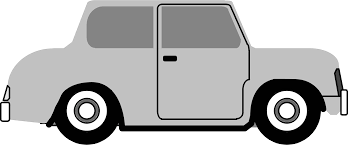 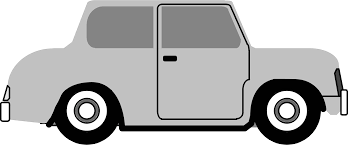 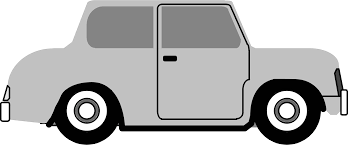 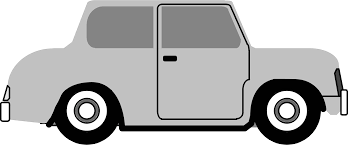 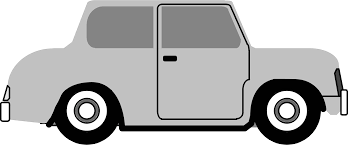 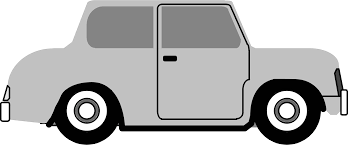 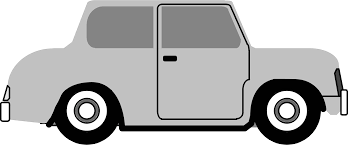 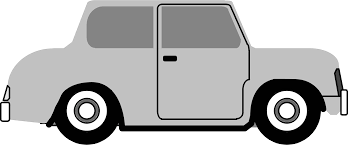 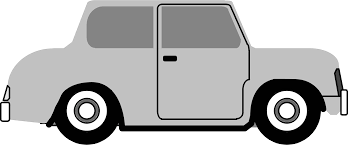 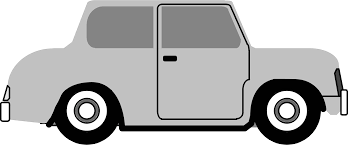 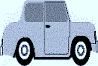 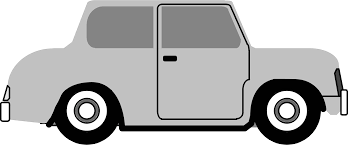 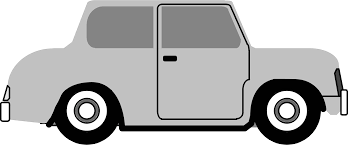 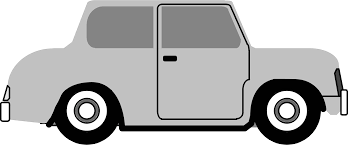 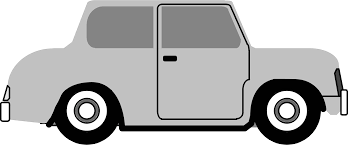 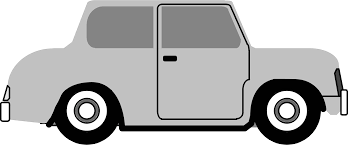 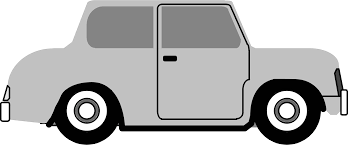 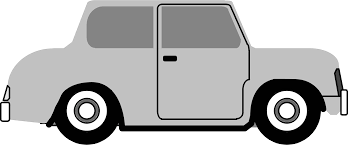 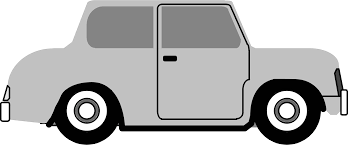 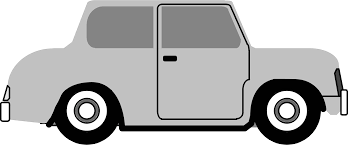 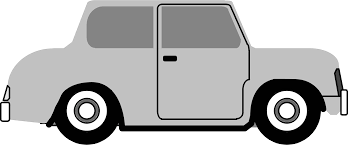 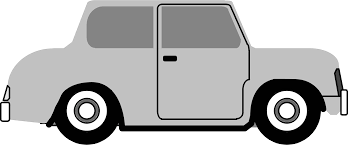 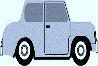 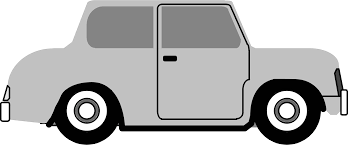 Transmission considers activity in other channels
Concurrent transmission from close vehicles is prevented
Important messages aren’t harmed
Slide 5
Ron Toledano, Autotalks
January 2019
Concept of Operation
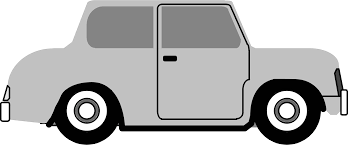 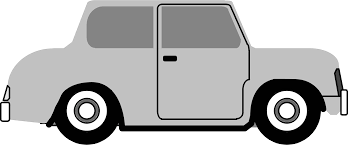 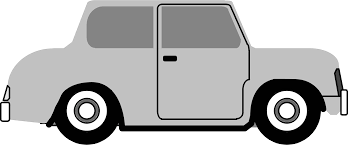 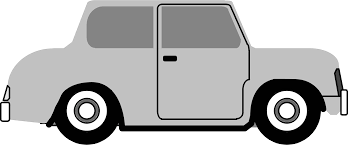 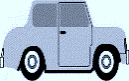 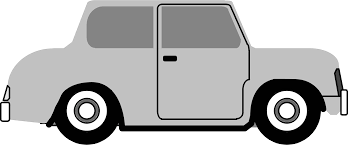 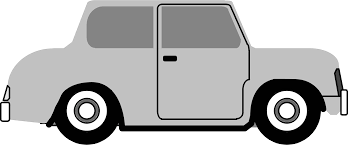 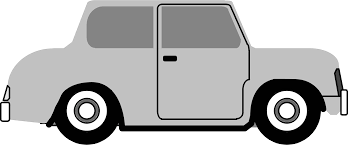 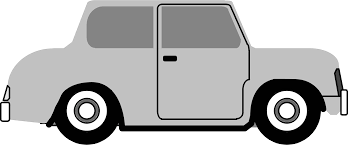 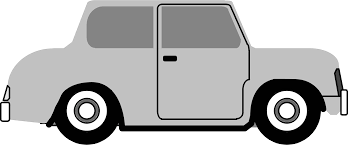 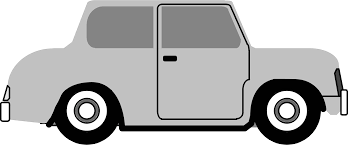 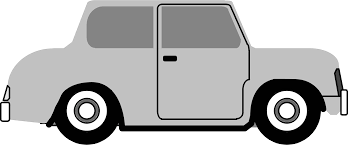 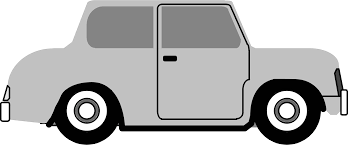 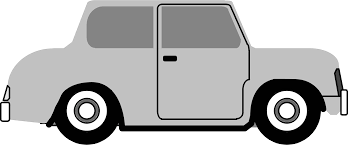 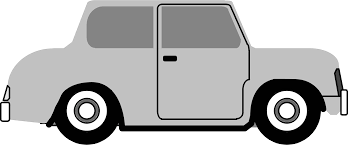 Within Ch1. interference range  Delay Ch. 2 transmission
Outside Ch1. interference range  Ch. 2 can transmit
TX Ch. 2
TX Ch. 1
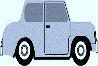 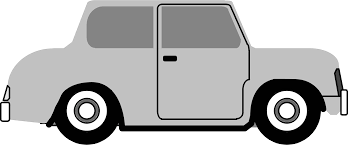 Slide 6
Ron Toledano, Autotalks
January 2019
Transmission Flow
Multi-channel interfere?
No
Yes
Transmit
Delay transmission
Interference is quantified by RSSI level, reflecting target communication range
Target range is determined by use-case, commonly 300 meters for safety
Real-time transmission deferral decision is needed
V2X upper layer can configure decision parameters, but can’t perform real-time RSSI comparisons
MAC can perform real-time RSSI comparisons based on information from PHY
Slide 7
Ron Toledano, Autotalks
January 2019
Multi-Channel Interference Mitigation Layer
Adding MAC layer is suggested
Required by any system: single radio or multi-radio
V2X upper layer
MAC
Multi-channel interference mitigation
PHY
Slide 8
Ron Toledano, Autotalks
January 2019
RSSI Based Decision
RSSI is indicative to distance
Upon transmit request, adjacent packet RSSI is compared with threshold
If above threshold  Interference too strong. Vehicle is likely too close  Delay transmission
If below threshold  Interference not harmful. Vehicle is likely far enough  Transmit
RSSI varies based on environment 
For example, truck on road, curve, building, etc…
V2X upper layer can adjust the threshold based on expected RSSI in target range
Slide 9
Ron Toledano, Autotalks
January 2019
Adjacent Channel RSSI Measurement
Low complexity adjacent channel RSSI measurement is feasible 
Deducting energy based on main channel
Measuring energy on a wider span
Measurement performance targets can be set, such as detection of interferences stronger than -65dBm
Adjacent Ch.
Main Ch.
Adjacent Ch.
Estimation based on main channel
Wide-span energy measurement
Slide 10
Ron Toledano, Autotalks
January 2019
Zoom on Interface
V2X upper layer
Config (Adjacent channel RSSI threshold(s))
Additional channels
Multi-channel interference mitigation
Adjacent channel RSSI(s)
Delay TX
PHY
Slide 11
Ron Toledano, Autotalks
January 2019
Summary
Multi-channel interference mitigation would enable reliable multi-channel operation 
	Achieving efficient spatial utilization 

Suggested mitigation scheme delays transmission based on adjacent channels RSSI
	PHY estimates RSSI of adjacent channels
	RSSI value(s) compared with threshold(s)
	Threshold(s) is configured by V2X upper layer
Slide 12
Ron Toledano, Autotalks